DC Generator
Armature reaction
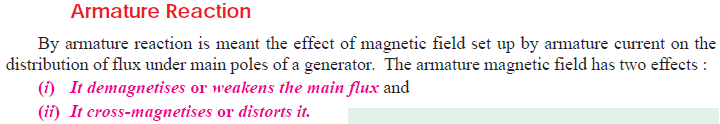 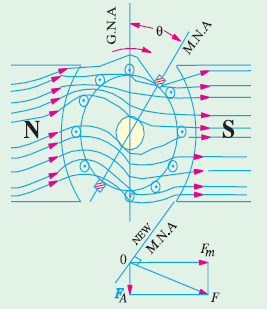 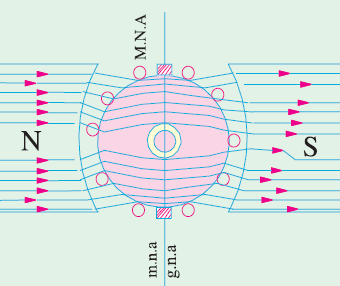 Generator characteristics
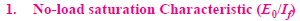 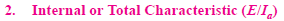 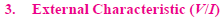 No load characteristics
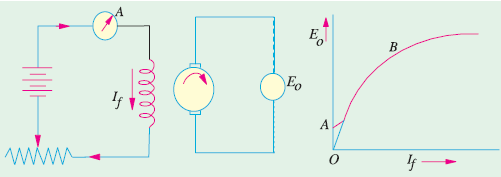 Critical resistance
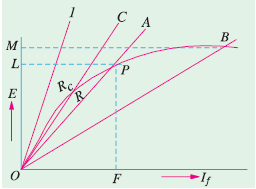 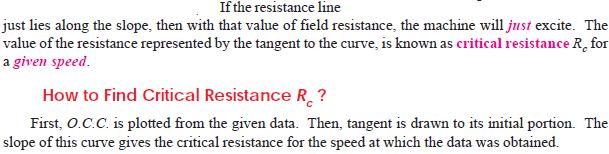 Voltage buildup characteristics
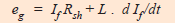 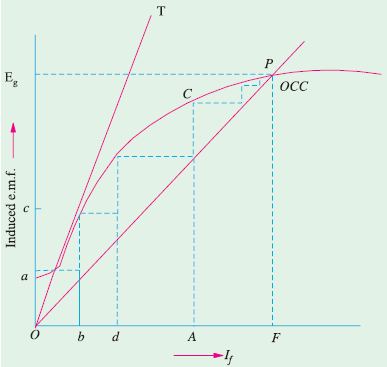 External characteristics
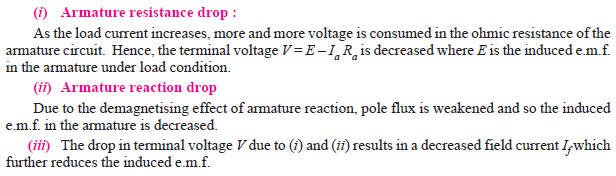